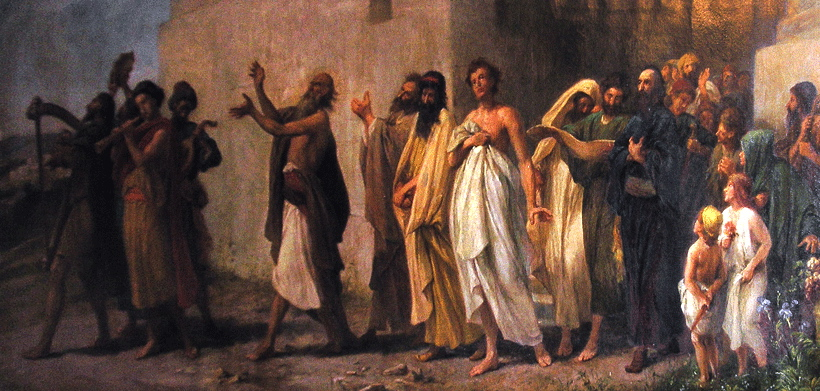 שמואל א י א-כז
1 Samuel 10:1-27
1 Samuel 10:1
וַיִּקַּ֨ח שְׁמוּאֵ֜ל אֶת־פַּ֥ךְ הַשֶּׁ֛מֶן 
וַיִּצֹ֥ק עַל־רֹאשׁ֖וֹ 
וַיִּשָּׁקֵ֑הוּ 
וַיֹּ֕אמֶר 
		הֲל֗וֹא כִּֽי־מְשָׁחֲךָ֧ יְהוָ֛ה עַל־נַחֲלָת֖וֹ לְנָגִֽיד׃
1 Samuel 10:2
בְּלֶכְתְּךָ֤ הַיּוֹם֙ מֵעִמָּדִ֔י 
		וּמָצָאתָ֩ שְׁנֵ֨י אֲנָשִׁ֜ים עִם־קְבֻרַ֥ת רָחֵ֛ל בִּגְב֥וּל בִּנְיָמִ֖ן בְּצֶלְצַ֑ח 
		וְאָמְר֣וּ אֵלֶ֗יךָ 
			נִמְצְא֤וּ הָאֲתֹנוֹת֙ אֲשֶׁ֣ר הָלַ֣כְתָּ לְבַקֵּ֔שׁ 
			וְהִנֵּ֨ה נָטַ֤שׁ אָבִ֙יךָ֙ אֶת־דִּבְרֵ֣י הָאֲתֹנ֔וֹת 
			וְדָאַ֤ג לָכֶם֙ לֵאמֹ֔ר 
				מָ֥ה אֶעֱשֶׂ֖ה לִבְנִֽי׃
1 Samuel 10:3-4
וְחָלַפְתָּ֨ מִשָּׁ֜ם וָהָ֗לְאָה וּבָ֙אתָ֙ עַד־אֵל֣וֹן תָּב֔וֹר 
		וּמְצָא֤וּךָ שָּׁם֙ שְׁלֹשָׁ֣ה אֲנָשִׁ֔ים עֹלִ֥ים אֶל־הָאֱלֹהִ֖ים בֵּֽית־אֵ֑ל 
			אֶחָ֞ד נֹשֵׂ֣א ׀ שְׁלֹשָׁ֣ה גְדָיִ֗ים 
			וְאֶחָד֙ נֹשֵׂ֗א שְׁלֹ֙שֶׁת֙ כִּכְּר֣וֹת לֶ֔חֶם 
			וְאֶחָ֥ד נֹשֵׂ֖א נֵֽבֶל־יָֽיִן׃ 

		וְשָׁאֲל֥וּ לְךָ֖ לְשָׁל֑וֹם 
		וְנָתְנ֤וּ לְךָ֙ שְׁתֵּי־לֶ֔חֶם 
		וְלָקַחְתָּ֖ מִיָּדָֽם׃
1 Samuel 10:5-6
אַ֣חַר כֵּ֗ן תָּבוֹא֙ גִּבְעַ֣ת הָאֱלֹהִ֔ים אֲשֶׁר־שָׁ֖ם נְצִבֵ֣י פְלִשְׁתִּ֑ים 
		וִיהִי֩ כְבֹאֲךָ֨ שָׁ֜ם הָעִ֗יר 
		וּפָגַעְתָּ֞ חֶ֤בֶל נְבִיאִים֙ יֹרְדִ֣ים מֵֽהַבָּמָ֔ה 
			וְלִפְנֵיהֶ֞ם נֵ֤בֶל וְתֹף֙ וְחָלִ֣יל וְכִנּ֔וֹר וְהֵ֖מָּה מִֽתְנַבְּאִֽים׃ 

		וְצָלְחָ֤ה עָלֶ֙יךָ֙ ר֣וּחַ יְהוָ֔ה 
		וְהִתְנַבִּ֖יתָ עִמָּ֑ם 
		וְנֶהְפַּכְתָּ֖ לְאִ֥ישׁ אַחֵֽר׃
1 Samuel 10:5-6
אַ֣חַר כֵּ֗ן תָּבוֹא֙ גִּבְעַ֣ת הָאֱלֹהִ֔ים אֲשֶׁר־שָׁ֖ם נְצִבֵ֣י פְלִשְׁתִּ֑ים 
		וִיהִי֩ כְבֹאֲךָ֨ שָׁ֜ם הָעִ֗יר 
		וּפָגַעְתָּ֞ חֶ֤בֶל נְבִיאִים֙ יֹרְדִ֣ים מֵֽהַבָּמָ֔ה 
			וְלִפְנֵיהֶ֞ם נֵ֤בֶל וְתֹף֙ וְחָלִ֣יל וְכִנּ֔וֹר וְהֵ֖מָּה מִֽתְנַבְּאִֽים׃ 

		וְצָלְחָ֤ה עָלֶ֙יךָ֙ ר֣וּחַ יְהוָ֔ה 
		וְהִתְנַבִּ֖יתָ עִמָּ֑ם 
		וְנֶהְפַּכְתָּ֖ לְאִ֥ישׁ אַחֵֽר׃
ESV  2 Kings 3:14 And Elisha said, "As the LORD of hosts lives, before whom I stand, were it not that I have regard for Jehoshaphat the king of Judah, I would neither look at you nor see you. 15 But now bring me a musician." And when the musician played, the hand of the LORD came upon him. 16 And he said, "Thus says the LORD, 'I will make this dry streambed full of pools.'
1 Samuel 10:5-6
אַ֣חַר כֵּ֗ן תָּבוֹא֙ גִּבְעַ֣ת הָאֱלֹהִ֔ים אֲשֶׁר־שָׁ֖ם נְצִבֵ֣י פְלִשְׁתִּ֑ים 
		וִיהִי֩ כְבֹאֲךָ֨ שָׁ֜ם הָעִ֗יר 
		וּפָגַעְתָּ֞ חֶ֤בֶל נְבִיאִים֙ יֹרְדִ֣ים מֵֽהַבָּמָ֔ה 
			וְלִפְנֵיהֶ֞ם נֵ֤בֶל וְתֹף֙ וְחָלִ֣יל וְכִנּ֔וֹר וְהֵ֖מָּה מִֽתְנַבְּאִֽים׃ 

		וְצָלְחָ֤ה עָלֶ֙יךָ֙ ר֣וּחַ יְהוָ֔ה 
		וְהִתְנַבִּ֖יתָ עִמָּ֑ם 
		וְנֶהְפַּכְתָּ֖ לְאִ֥ישׁ אַחֵֽר׃
1 Samuel 16:13-14
וַיִּקַּ֙ח שְׁמוּאֵ֜ל אֶת־קֶ֣רֶן הַשֶּׁ֗מֶן 
וַיִּמְשַׁ֣ח אֹתוֹ֮ בְּקֶ֣רֶב אֶחָיו֒ 
וַתִּצְלַ֤ח רֽוּחַ־יְהוָה֙ אֶל־דָּוִ֔ד מֵהַיּ֥וֹם הַה֖וּא וָמָ֑עְלָה 
וַיָּ֣קָם שְׁמוּאֵ֔ל 
וַיֵּ֖לֶךְ הָרָמָֽתָה׃ ס
 
	וְר֧וּחַ יְהוָ֛ה סָ֖רָה מֵעִ֣ם שָׁא֑וּל 
	וּבִֽעֲתַ֥תּוּ רֽוּחַ־רָעָ֖ה מֵאֵ֥ת יְהוָֽה׃
1 Samuel 10:5-6
אַ֣חַר כֵּ֗ן תָּבוֹא֙ גִּבְעַ֣ת הָאֱלֹהִ֔ים אֲשֶׁר־שָׁ֖ם נְצִבֵ֣י פְלִשְׁתִּ֑ים 
		וִיהִי֩ כְבֹאֲךָ֨ שָׁ֜ם הָעִ֗יר 
		וּפָגַעְתָּ֞ חֶ֤בֶל נְבִיאִים֙ יֹרְדִ֣ים מֵֽהַבָּמָ֔ה 
			וְלִפְנֵיהֶ֞ם נֵ֤בֶל וְתֹף֙ וְחָלִ֣יל וְכִנּ֔וֹר וְהֵ֖מָּה מִֽתְנַבְּאִֽים׃ 

		וְצָלְחָ֤ה עָלֶ֙יךָ֙ ר֣וּחַ יְהוָ֔ה 
		וְהִתְנַבִּ֖יתָ עִמָּ֑ם 
		וְנֶהְפַּכְתָּ֖ לְאִ֥ישׁ אַחֵֽר׃
“The spirit is also said to have rushed on the judges Gideon (Judg 6:34), Jephthah (Judg 11:29), Samson (Judg 14:6, 19; 15:14), and on David at the time of his anointing (1 Sam 16:13). Thus Saul is seen as a savior figure like the judges (cf. 1 Sam 11:6) though the connection of the spirit with his anointing is not as”direct as it is with David. 
Ralph W. Klein, 1 Samuel (WBC 10; Accordance electronic ed. Grand Rapids: Zondervan, 1983), 92.
1 Samuel 10:7-8
וְהָיָ֗ה כִּ֥י תבאינה תָבֹ֛אנָה הָאֹת֥וֹת הָאֵ֖לֶּה לָ֑ךְ 
		עֲשֵׂ֤ה לְךָ֙ אֲשֶׁ֣ר תִּמְצָ֣א יָדֶ֔ךָ כִּ֥י הָאֱלֹהִ֖ים עִמָּֽךְ׃ 

		וְיָרַדְתָּ֣ לְפָנַי֮ הַגִּלְגָּל֒ 
		וְהִנֵּ֤ה אָֽנֹכִי֙ יֹרֵ֣ד אֵלֶ֔יךָ לְהַעֲל֣וֹת עֹל֔וֹת לִזְבֹּ֖חַ זִבְחֵ֣י שְׁלָמִ֑ים 
		שִׁבְעַ֨ת יָמִ֤ים תּוֹחֵל֙ עַד־בּוֹאִ֣י אֵלֶ֔יךָ 
		וְהוֹדַעְתִּ֣י לְךָ֔ אֵ֖ת אֲשֶׁ֥ר תַּעֲשֶֽׂה׃
1 Samuel 10:9-10
וְהָיָ֗ה כְּהַפְנֹת֤וֹ שִׁכְמוֹ֙ לָלֶ֙כֶת֙ מֵעִ֣ם שְׁמוּאֵ֔ל 
וַיַּהֲפָךְ־ל֥וֹ אֱלֹהִ֖ים לֵ֣ב אַחֵ֑ר 
וַיָּבֹ֛אוּ כָּל־הָאֹת֥וֹת הָאֵ֖לֶּה בַּיּ֥וֹם הַהֽוּא׃ 

וַיָּבֹ֤אוּ שָׁם֙ הַגִּבְעָ֔תָה 
	וְהִנֵּ֥ה חֶֽבֶל־נְבִאִ֖ים לִקְרָאת֑וֹ 
וַתִּצְלַ֤ח עָלָיו֙ ר֣וּחַ אֱלֹהִ֔ים 
וַיִּתְנַבֵּ֖א בְּתוֹכָֽם׃
1 Samuel 10:11-12
וַיְהִ֗י כָּל־יֽוֹדְעוֹ֙ מֵאִתְּמ֣וֹל שִׁלְשׁ֔וֹם 
וַיִּרְא֕וּ וְהִנֵּ֥ה עִם־נְבִאִ֖ים נִבָּ֑א 
וַיֹּ֨אמֶר הָעָ֜ם אִ֣ישׁ אֶל־רֵעֵ֗הוּ 
		מַה־זֶּה֙ הָיָ֣ה לְבֶן־קִ֔ישׁ 
		הֲגַ֥ם שָׁא֖וּל בַּנְּבִיאִֽים׃ 

וַיַּ֨עַן אִ֥ישׁ מִשָּׁ֛ם 
וַיֹּ֖אמֶר 
		וּמִ֣י אֲבִיהֶ֑ם 
	עַל־כֵּן֙ הָיְתָ֣ה לְמָשָׁ֔ל 
		הֲגַ֥ם שָׁא֖וּל בַּנְּבִאִֽים׃
1 Samuel 10:13-14
וַיְכַל֙ מֵֽהִתְנַבּ֔וֹת 
וַיָּבֹ֖א הַבָּמָֽה׃ 

וַיֹּאמֶר֩ דּ֨וֹד שָׁא֥וּל אֵלָ֛יו וְאֶֽל־נַעֲר֖וֹ 
		אָ֣ן הֲלַכְתֶּ֑ם 
וַיֹּ֕אמֶר 
		לְבַקֵּשׁ֙ אֶת־הָ֣אֲתֹנ֔וֹת 
		וַנִּרְאֶ֣ה כִי־אַ֔יִן 
		וַנָּב֖וֹא אֶל־שְׁמוּאֵֽל׃
1 Samuel 10:13-14
וַיְכַל֙ מֵֽהִתְנַבּ֔וֹת 
וַיָּבֹ֖א הַבָּמָֽה׃ 

וַיֹּאמֶר֩ דּ֨וֹד שָׁא֥וּל אֵלָ֛יו וְאֶֽל־נַעֲר֖וֹ 
		אָ֣ן הֲלַכְתֶּ֑ם 
וַיֹּ֕אמֶר 
		לְבַקֵּשׁ֙ אֶת־הָ֣אֲתֹנ֔וֹת 
		וַנִּרְאֶ֣ה כִי־אַ֔יִן 
		וַנָּב֖וֹא אֶל־שְׁמוּאֵֽל׃
“Samson also hid his special status from his own family (Judg 14:4, 6).”

Ralph W. Klein, 1 Samuel (WBC 10; Accordance electronic ed. Grand Rapids: Zondervan, 1983), 93.
1 Samuel 10:15-16
וַיֹּ֖אמֶר דּ֣וֹד שָׁא֑וּל 
		הַגִּֽידָה־נָּ֣א לִ֔י מָֽה־אָמַ֥ר לָכֶ֖ם שְׁמוּאֵֽל׃ 

וַיֹּ֤אמֶר שָׁאוּל֙ אֶל־דּוֹד֔וֹ 
		הַגֵּ֤ד הִגִּיד֙ לָ֔נוּ כִּ֥י נִמְצְא֖וּ הָאֲתֹנ֑וֹת 
	וְאֶת־דְּבַ֤ר הַמְּלוּכָה֙ לֹֽא־הִגִּ֣יד ל֔וֹ אֲשֶׁ֖ר אָמַ֥ר שְׁמוּאֵֽל׃
1 Samuel 10:15-16
וַיֹּ֖אמֶר דּ֣וֹד שָׁא֑וּל 
		הַגִּֽידָה־נָּ֣א לִ֔י מָֽה־אָמַ֥ר לָכֶ֖ם שְׁמוּאֵֽל׃ 

וַיֹּ֤אמֶר שָׁאוּל֙ אֶל־דּוֹד֔וֹ 
		הַגֵּ֤ד הִגִּיד֙ לָ֔נוּ כִּ֥י נִמְצְא֖וּ הָאֲתֹנ֑וֹת 
	וְאֶת־דְּבַ֤ר הַמְּלוּכָה֙ לֹֽא־הִגִּ֣יד ל֔וֹ אֲשֶׁ֖ר אָמַ֥ר שְׁמוּאֵֽל׃
Saul tells his uncle about the הָאֲתֹנוֹת 
but not about the הָאֹתוֹת (cf v. 9).
1 Samuel 10:17-19
וַיַּצְעֵ֤ק שְׁמוּאֵל֙ אֶת־הָעָ֔ם אֶל־יְהוָ֖ה הַמִּצְפָּֽה׃ 

וַיֹּ֣אמֶר ׀ אֶל־בְּנֵ֣י יִשְׂרָאֵ֗ל 
		כֹּֽה־אָמַ֤ר יְהוָה֙ אֱלֹהֵ֣י יִשְׂרָאֵ֔ל 
		אָנֹכִ֛י הֶעֱלֵ֥יתִי אֶת־יִשְׂרָאֵ֖ל מִמִּצְרָ֑יִם 
		וָאַצִּ֤יל אֶתְכֶם֙ מִיַּ֣ד מִצְרַ֔יִם וּמִיַּד֙ כָּל־הַמַּמְלָכ֔וֹת הַלֹּחֲצִ֖ים אֶתְכֶֽם׃ 

		וְאַתֶּ֨ם הַיּ֜וֹם מְאַסְתֶּ֣ם אֶת־אֱלֹהֵיכֶ֗ם 
			אֲשֶׁר־ה֣וּא מוֹשִׁ֣יעַ לָכֶם֮ מִכָּל־רָעוֹתֵיכֶ֣ם וְצָרֹֽתֵיכֶם֒ 
		וַתֹּ֣אמְרוּ ל֔וֹ כִּי־מֶ֖לֶךְ תָּשִׂ֣ים עָלֵ֑ינוּ 
		וְעַתָּ֗ה הִֽתְיַצְּבוּ֙ לִפְנֵ֣י יְהוָ֔ה לְשִׁבְטֵיכֶ֖ם וּלְאַלְפֵיכֶֽם׃
1 Samuel 10:20-21
וַיַּקְרֵ֣ב שְׁמוּאֵ֔ל אֵ֖ת כָּל־שִׁבְטֵ֣י יִשְׂרָאֵ֑ל 
וַיִּלָּכֵ֖ד שֵׁ֥בֶט בִּנְיָמִֽן׃ 

וַיַּקְרֵ֞ב אֶת־שֵׁ֤בֶט בִּנְיָמִן֙ למשפחתו לְמִשְׁפְּחֹתָ֔יו 
וַתִּלָּכֵ֖ד מִשְׁפַּ֣חַת הַמַּטְרִ֑י 
וַיִּלָּכֵד֙ שָׁא֣וּל בֶּן־קִ֔ישׁ 
וַיְבַקְשֻׁ֖הוּ 
וְלֹ֥א נִמְצָֽא׃
1 Samuel 10:22-23
וַיִּשְׁאֲלוּ־עוֹד֙ בַּֽיהוָ֔ה 
		הֲבָ֥א ע֖וֹד הֲלֹ֣ם אִ֑ישׁ 
וַיֹּ֣אמֶר יְהוָ֔ה 
		הִנֵּה־ה֥וּא נֶחְבָּ֖א אֶל־הַכֵּלִֽים׃ 

וַיָּרֻ֙צוּ֙ וַיִּקָּחֻ֣הוּ מִשָּׁ֔ם 
וַיִּתְיַצֵּ֖ב בְּת֣וֹךְ הָעָ֑ם 
וַיִּגְבַּהּ֙ מִכָּל־הָעָ֔ם מִשִּׁכְמ֖וֹ וָמָֽעְלָה׃
1 Samuel 10:24-25
וַיֹּ֨אמֶר שְׁמוּאֵ֜ל אֶל־כָּל־הָעָ֗ם 
		הַרְּאִיתֶם֙ אֲשֶׁ֣ר בָּֽחַר־בּ֣וֹ יְהוָ֔ה כִּ֛י אֵ֥ין כָּמֹ֖הוּ בְּכָל־הָעָ֑ם 
וַיָּרִ֧עוּ כָל־הָעָ֛ם וַיֹּאמְר֖וּ 
		יְחִ֥י הַמֶּֽלֶךְ׃ 

וַיְדַבֵּ֨ר שְׁמוּאֵ֜ל אֶל־הָעָ֗ם אֵ֚ת מִשְׁפַּ֣ט הַמְּלֻכָ֔ה 
וַיִּכְתֹּ֣ב בַּסֵּ֔פֶר 
וַיַּנַּ֖ח לִפְנֵ֣י יְהוָ֑ה 
וַיְשַׁלַּ֧ח שְׁמוּאֵ֛ל אֶת־כָּל־הָעָ֖ם אִ֥ישׁ לְבֵיתֽוֹ׃
1 Samuel 10:24-25
Verse 23 (above)
וַיִּגְבַּהּ֙ מִכָּל־הָעָ֔ם מִשִּׁכְמ֖וֹ וָמָֽעְלָה׃
וַיֹּ֨אמֶר שְׁמוּאֵ֜ל אֶל־כָּל־הָעָ֗ם 
		הַרְּאִיתֶם֙ אֲשֶׁ֣ר בָּֽחַר־בּ֣וֹ יְהוָ֔ה כִּ֛י אֵ֥ין כָּמֹ֖הוּ בְּכָל־הָעָ֑ם 
וַיָּרִ֧עוּ כָל־הָעָ֛ם וַיֹּאמְר֖וּ 
		יְחִ֥י הַמֶּֽלֶךְ׃
1 Samuel 16:7
וַיֹּ֙אמֶר יְהוָ֜ה אֶל־שְׁמוּאֵ֗ל 
	אַל־תַּבֵּ֧ט אֶל־מַרְאֵ֛הוּ וְאֶל־גְּבֹ֥הַּ קוֹמָת֖וֹ 
	כִּ֣י מְאַסְתִּ֑יהוּ 
	כִּ֣י׀ לֹ֗א אֲשֶׁ֤ר יִרְאֶה֙ הָאָדָ֔ם 
	כִּ֤י הָֽאָדָם֙ יִרְאֶ֣ה לַעֵינַ֔יִם וַיהוָ֖ה יִרְאֶ֥ה לַלֵּבָֽב׃
1 Samuel 10:24-25
Verse 23 (above)
וַיִּגְבַּהּ֙ מִכָּל־הָעָ֔ם מִשִּׁכְמ֖וֹ וָמָֽעְלָה׃
וַיֹּ֨אמֶר שְׁמוּאֵ֜ל אֶל־כָּל־הָעָ֗ם 
		הַרְּאִיתֶם֙ אֲשֶׁ֣ר בָּֽחַר־בּ֣וֹ יְהוָ֔ה כִּ֛י אֵ֥ין כָּמֹ֖הוּ בְּכָל־הָעָ֑ם 
וַיָּרִ֧עוּ כָל־הָעָ֛ם וַיֹּאמְר֖וּ 
		יְחִ֥י הַמֶּֽלֶךְ׃
1 Samuel 16:7
וַיֹּ֙אמֶר יְהוָ֜ה אֶל־שְׁמוּאֵ֗ל 
	אַל־תַּבֵּ֧ט אֶל־מַרְאֵ֛הוּ וְאֶל־גְּבֹ֥הַּ קוֹמָת֖וֹ 
	כִּ֣י מְאַסְתִּ֑יהוּ 
	כִּ֣י׀ לֹ֗א אֲשֶׁ֤ר יִרְאֶה֙ הָאָדָ֔ם 
	כִּ֤י הָֽאָדָם֙ יִרְאֶ֣ה לַעֵינַ֔יִם וַיהוָ֖ה יִרְאֶ֥ה לַלֵּבָֽב׃
1 Samuel 10:24-25
וַיֹּ֨אמֶר שְׁמוּאֵ֜ל אֶל־כָּל־הָעָ֗ם 
		הַרְּאִיתֶם֙ אֲשֶׁ֣ר בָּֽחַר־בּ֣וֹ יְהוָ֔ה כִּ֛י אֵ֥ין כָּמֹ֖הוּ בְּכָל־הָעָ֑ם 
וַיָּרִ֧עוּ כָל־הָעָ֛ם וַיֹּאמְר֖וּ 
		יְחִ֥י הַמֶּֽלֶךְ׃ 

וַיְדַבֵּ֨ר שְׁמוּאֵ֜ל אֶל־הָעָ֗ם אֵ֚ת מִשְׁפַּ֣ט הַמְּלֻכָ֔ה 
וַיִּכְתֹּ֣ב בַּסֵּ֔פֶר 
וַיַּנַּ֖ח לִפְנֵ֣י יְהוָ֑ה 
וַיְשַׁלַּ֧ח שְׁמוּאֵ֛ל אֶת־כָּל־הָעָ֖ם אִ֥ישׁ לְבֵיתֽוֹ׃
For a discussion of the two patterns of נוח see
Allen Ross Introducing Biblical Hebrew  38.10 or 
animatedhebrew.com lectures, chapter 38 “Hollow / III-Guttural Verbs: Hiphil”.
1 Samuel 10:26-27
וְגַ֨ם־שָׁא֔וּל הָלַ֥ךְ לְבֵית֖וֹ גִּבְעָ֑תָה 
וַיֵּלְכ֣וּ עִמּ֔וֹ הַחַ֕יִל אֲשֶׁר־נָגַ֥ע אֱלֹהִ֖ים בְּלִבָּֽם׃ 

	וּבְנֵ֧י בְלִיַּ֣עַל אָמְר֗וּ 
		מַה־יֹּשִׁעֵ֙נוּ֙ זֶ֔ה 
וַיִּבְזֻ֕הוּ וְלֹֽא־הֵבִ֥יאוּ ל֖וֹ מִנְחָ֑ה 
וַיְהִ֖י כְּמַחֲרִֽישׁ׃
1 Samuel 10:9
	וְהָיָ֗ה כְּהַפְנֹת֤וֹ שִׁכְמוֹ֙ לָלֶ֙כֶת֙ מֵעִ֣ם שְׁמוּאֵ֔ל וַיַּהֲפָךְ־ל֥וֹ אֱלֹהִ֖ים לֵ֣ב אַחֵ֑ר 
וַיָּבֹ֛אוּ כָּל־הָאֹת֥וֹת הָאֵ֖לֶּה בַּיּ֥וֹם הַהֽוּא׃ ס
1 Samuel 10:26-27
וְגַ֨ם־שָׁא֔וּל הָלַ֥ךְ לְבֵית֖וֹ גִּבְעָ֑תָה 
וַיֵּלְכ֣וּ עִמּ֔וֹ הַחַ֕יִל אֲשֶׁר־נָגַ֥ע אֱלֹהִ֖ים בְּלִבָּֽם׃
1 Samuel 13:14
וְעַתָּ֖ה מַמְלַכְתְּךָ֣ לֹא־תָק֑וּם 
בִּקֵּשׁ֩ יְהוָ֙ה ל֜וֹ אִ֣ישׁ כִּלְבָב֗וֹ 
וַיְצַוֵּ֙הוּ יְהוָ֤ה לְנָגִיד֙ עַל־עַמּ֔וֹ 
כִּ֚י לֹ֣א שָׁמַ֔רְתָּ אֵ֥ת אֲשֶֽׁר־צִוְּךָ֖ יְהוָֽה׃ פ
See also 1 Sam 15:11
1 Samuel 16:7
וַיֹּ֙אמֶר יְהוָ֜ה אֶל־שְׁמוּאֵ֗ל 
	אַל־תַּבֵּ֧ט אֶל־מַרְאֵ֛הוּ וְאֶל־גְּבֹ֥הַּ קוֹמָת֖וֹ 
	כִּ֣י מְאַסְתִּ֑יהוּ 
	כִּ֣י׀ לֹ֗א אֲשֶׁ֤ר יִרְאֶה֙ הָאָדָ֔ם 
	כִּ֤י הָֽאָדָם֙ יִרְאֶ֣ה לַעֵינַ֔יִם וַיהוָ֖ה יִרְאֶ֥ה לַלֵּבָֽב׃
1 Samuel 17:28
וַיִּשְׁמַ֤ע אֱלִיאָב֙ אָחִ֣יו הַגָּד֔וֹל בְּדַבְּר֖וֹ אֶל־הָאֲנָשִׁ֑ים 
וַיִּֽחַר־אַף֩ אֱלִיאָ֙ב בְּדָוִ֜ד 
וַיֹּ֣אמֶר׀ 
	לָמָּה־זֶּ֣ה יָרַ֗דְתָּ 
	וְעַל־מִ֙י נָטַ֜שְׁתָּ מְעַ֙ט הַצֹּ֤אן הָהֵ֙נָּה֙ בַּמִּדְבָּ֔ר 
	אֲנִ֧י יָדַ֣עְתִּי אֶת־זְדֹנְךָ֗ וְאֵת֙ רֹ֣עַ לְבָבֶ֔ךָ 
	כִּ֗י לְמַ֛עַן רְא֥וֹת הַמִּלְחָמָ֖ה יָרָֽדְתָּ׃
1 Samuel 10:26-27
וְגַ֨ם־שָׁא֔וּל הָלַ֥ךְ לְבֵית֖וֹ גִּבְעָ֑תָה 
וַיֵּלְכ֣וּ עִמּ֔וֹ הַחַ֕יִל אֲשֶׁר־נָגַ֥ע אֱלֹהִ֖ים בְּלִבָּֽם׃
ESV  1 Kings 2:1-4
1 When David's time to die drew near, he commanded Solomon his son, saying,
2 "I am about to go the way of all the earth. Be strong, and show yourself a man,
3 and keep the charge of the LORD your God, walking in his ways and keeping (שׁמר) his statutes, his commandments, his rules, and his testimonies, as it is written in the Law of Moses, that you may prosper in all that you do and wherever you turn,
4 that the LORD may establish his word that he spoke concerning me, saying,
 
'If your sons pay close attention to their way, 
to walk before me in faithfulness 
	with all their heart 
	and with all their soul, 
you shall not lack a man on the throne of Israel.’
אִם־יִשְׁמְר֙וּ בָנֶ֜יךָ אֶת־דַּרְכָּ֗ם 
	לָלֶ֤כֶת לְפָנַי֙ בֶּאֱמֶ֔ת 
		בְּכָל־לְבָבָ֖ם 
		וּבְכָל־נַפְשָׁ֑ם 
	לֹֽא־יִכָּרֵ֤ת לְךָ֙ אִ֔ישׁ מֵעַ֖ל כִּסֵּ֥א יִשְׂרָאֵֽל׃
1 Samuel 10:26-27
וְגַ֨ם־שָׁא֔וּל הָלַ֥ךְ לְבֵית֖וֹ גִּבְעָ֑תָה 
וַיֵּלְכ֣וּ עִמּ֔וֹ הַחַ֕יִל אֲשֶׁר־נָגַ֥ע אֱלֹהִ֖ים בְּלִבָּֽם׃
1 Samuel 2:35 
And I will raise up for myself a faithful priest, 
	who according to my heart and in my soul he shall act. 
And I will build him a faithful house, 
and he shall go in and out before my anointed forever.
1 Samuel 2:35
וַהֲקִימֹתִ֥י לִי֙ כֹּהֵ֣ן נֶאֱמָ֔ן 
	כַּאֲשֶׁ֛ר בִּלְבָבִ֥י וּבְנַפְשִׁ֖י יַעֲשֶׂ֑ה 
וּבָנִ֤יתִי לוֹ֙ בַּ֣יִת נֶאֱמָ֔ן 
וְהִתְהַלֵּ֥ךְ לִפְנֵֽי־מְשִׁיחִ֖י כָּל־הַיָּמִֽים׃
This promise appears to have been fulfilled with the rise of Zadok, who displaced Abiathar as the high priest in Israel (cf. 1 Kgs 2:35; 1 Chr 29:22) ... The story of the downfall of the house of Eli plays an important role in Hebrew narrative because it is the last non-Zadokite priestly family with an active role in Old Testament narrative. When the Lord cursed Eli’s line, the way was cleared for Eleazar’s descendants, the promised heirs to the high priesthood, to assume their proper position. The details would be worked out in good time.

From New American Commentary 1 & 2 Samuel (Vol. 7, p. 84) by R. D. Bergen.
(R. D. Bergen is also the editor of the important work Biblical Hebrew and Discourse Analysis.)